http://www.boonjit.ac.th/backoffice/
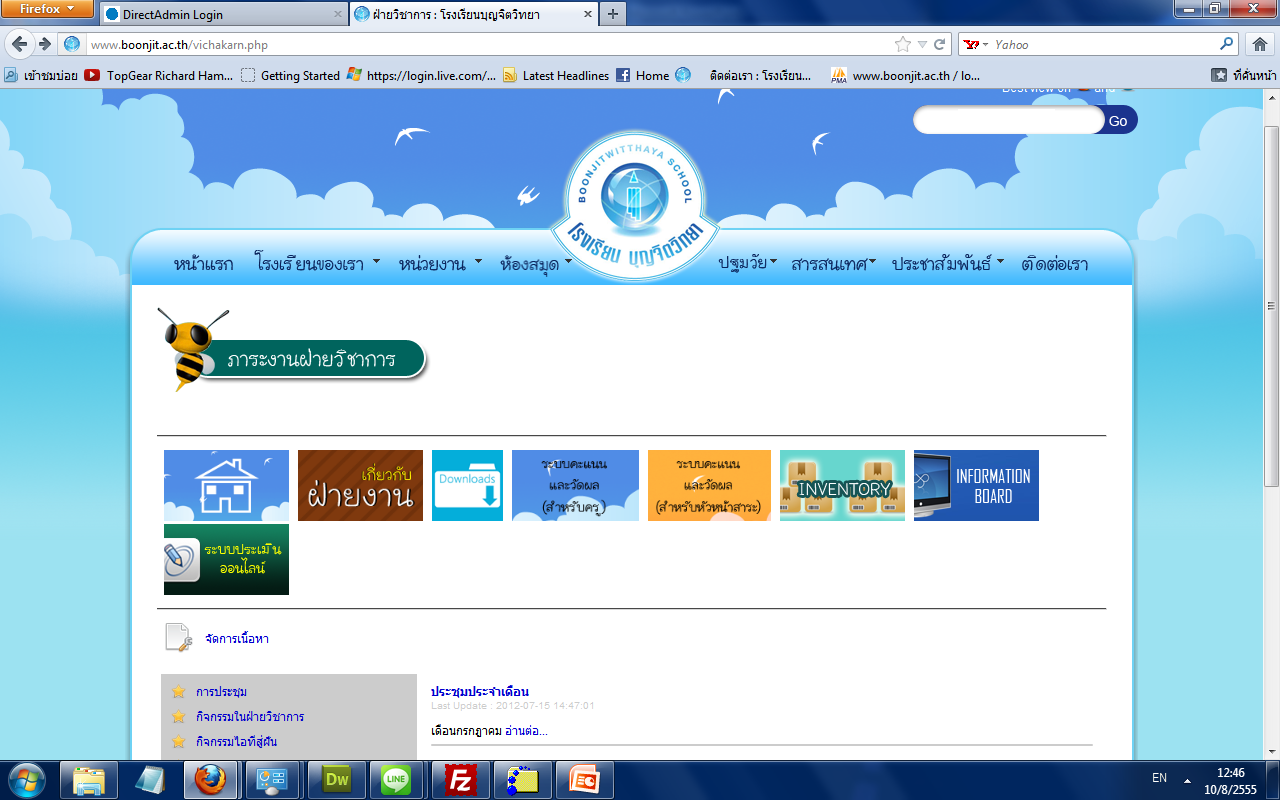